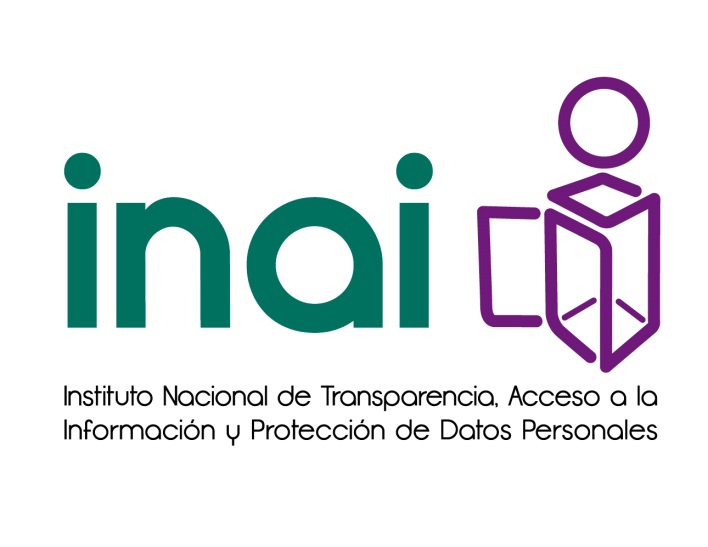 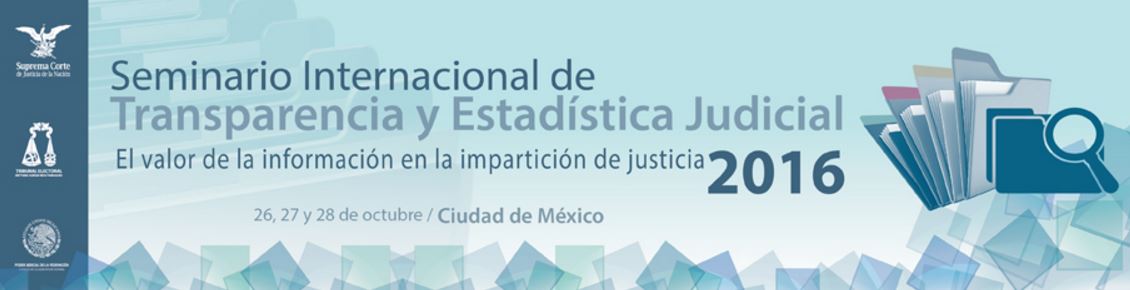 Seminario Internacional de Transparencia y Estadística Judicial 2016:
El valor de la información en la impartición de justicia.
 
Panel 2: “Rendición de cuentas en los órganos jurisdiccionales”
 
Miércoles 26 de octubre de 2016
1
OBJETIVO
Reflexionar sobre las vías que tiene el Poder Judicial de la Federación para rendir cuentas sobre su labor sustantiva, considerando para ello el papel decisivo que jueces y magistrados tienen en la arena democrática de nuestro país, como pilares que dan soporte a la eficacia de la Norma Suprema en el marco del Estado de derecho.
2
1. El papel de jueces y magistrados en el estado democrático de derecho
Poder legislativo
Poder Judicial
Estado mexicano organizado con base en la distribución de funciones
3
Poder Ejecutivo
2. Rendición de cuentas: clave para la vida democrática
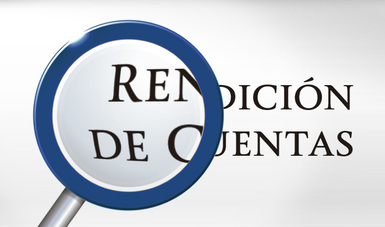 Diversas definiciones desde la academia: Iain McLane, Rodolfo Saborio Valverde, Andreas Schedler.
Coincidencia en elementos definitorios: 
Informar y justificar los actos de autoridad
Fiscalización y posibles sanciones
4
Constituyente Permanente, separa en 1994 las funciones administrativas y jurisdiccionales dentro del PJF
2.1 El esquema de rendición de cuentas en el Poder Judicial de la Federación
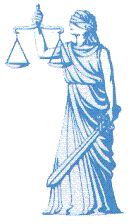 5
Rendición de cuentas
2.1 El esquema de rendición de cuentas en el Poder Judicial de la Federación
Buen criterio del juez
Elementos periféricos que impactan en la resolución
Ambos son esenciales para un Poder Judicial eficiente
6
2.1.1 Información y justificación
Es importante la disposición de información para facilitar el escrutinio público sobre la labor de jueces y magistrados.
El Consejo de la Judicatura transparenta:

Las sesiones públicas
Procedimiento de designación de jueces y magistrados
Semanario Judicial de la Federación
Publicidad de sentencias y criterios
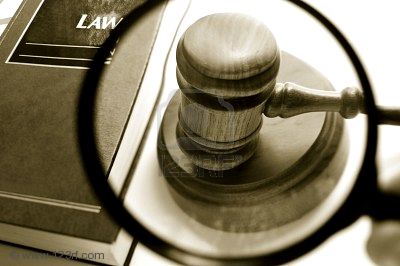 7
2.1.2 Fiscalización y sanción: el papel del CJF
Complementario a la publicidad de información que facilita el escrutinio público, existen esquemas de fiscalización y sanción al interior del Poder Judicial.
En este sentido, en el portal del Consejo se puede conocer:

Resultado de los procesos disciplinarios 
Criterios que ha establecido el Consejo de la Judicatura para guiar sus determinaciones en esta esfera
Servidores públicos del Poder Judicial que han sido sancionados vía proceso disciplinario
Los procesos sancionatorios se relacionan con la manera de actuar de los jueces y magistrados, no con los elementos que configuran su criterio al momento de resolver un caso.
8
3. Retos del Poder Judicial Federal
Desafíos en lo inmediato:

Consolidar su rol como custodios del diálogo democrático
Reforzar la vinculación con la sociedad
Adecuar el diseño institucional y procedimental
Identificar la satisfacción de los usuarios del sistema de justicia
9
4. Cierre
La visión democrática y progresista que ha sostenido el Poder Judicial de la Federación, y que se refleja en el fortalecimiento de los derechos de las personas a partir de su labor, servirá como base para responder a una sociedad que reclama y merece la consolidación del Estado democrático de derecho.
10
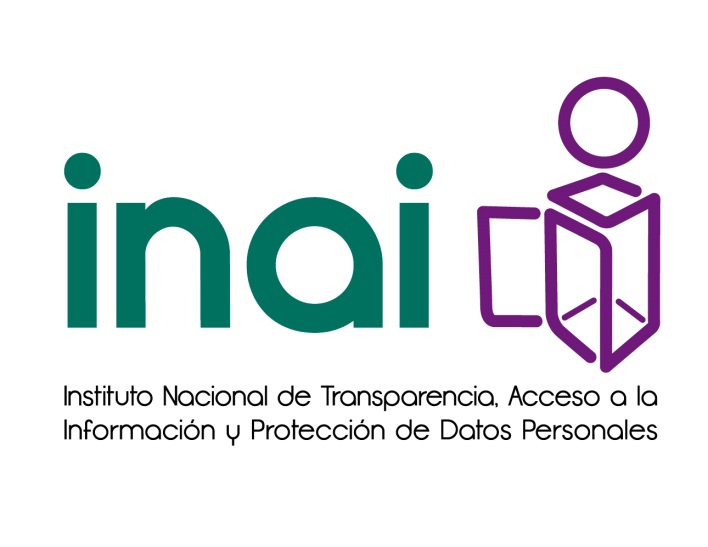 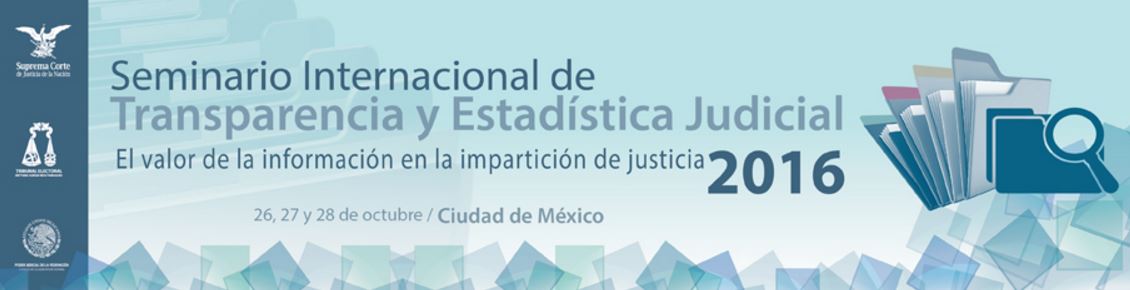 Comisionada Areli Cano Guadiana